Introducción a R
Especialidad en Estadística Aplicada
IIMAS 2018-1
Enrique Reyes
Origen
Derivado de S (Becker, Chambers y Wilks 1988)
Primera versión R (Ihaka y Gentleman 1998)
 Proyecto GNU
Libertad
Desarrollo
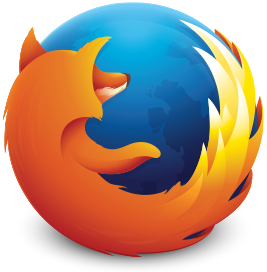 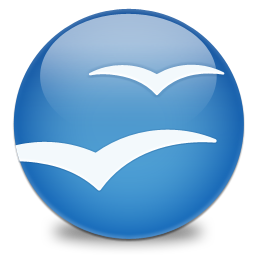 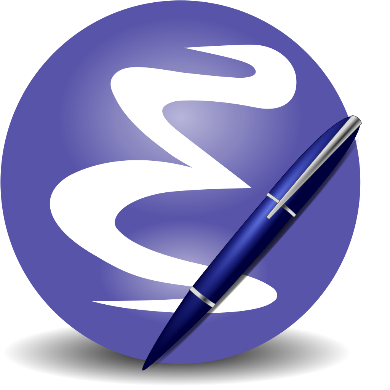 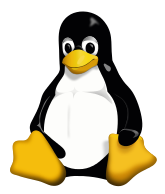 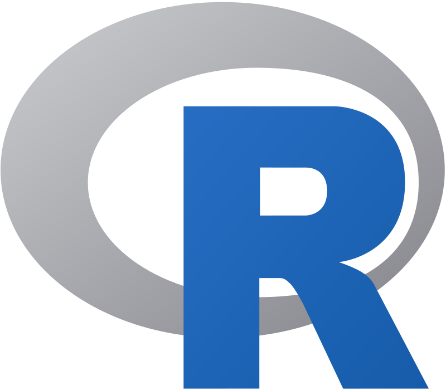 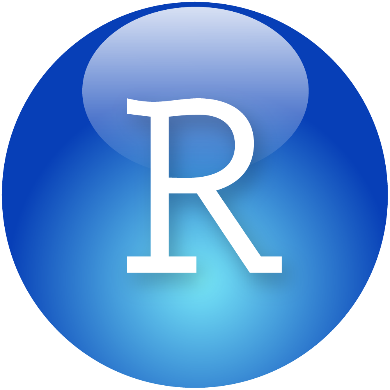 Ventajas de R
Potente para análisis estadístico.
Lenguaje simple.
Generador de gráficos.
Manipulación de datos.
Paquetes.
Desventajas
Interfaz gráfica principal.
Programación.
“Lento”.
Herramienta errática para proyectos de machine learning.
No genera reportes automáticos.
Editores y GUI’s para R
RStudio
Tinn-R
Rattle
Rpad
RPMG
gWidgets
R AnalyticFlow
latticist
R-WinEdt
Xemacs
Rcommander
Red-R